Geospatial Analysis II:proximity, buffers, cost surfaces
Geospatial Analysis and Modeling: 
Lecture notes
Helena Mitasova, NCSU MEAS
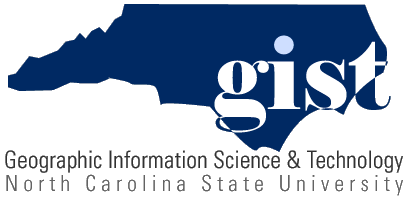 Geospatial Analysis and Modeling MEA592 – Helena Mitasova
Project
Two page revised proposal due - see the schedule for date:

Introduction: background, statement of the problem, motivation
Objective or research question
Site and data
coordinates, coordinate system, units
list of data sets: already in GIS, still need to download
images showing your location and sample of data that you have
Approach: general methodology or workflow to accomplish the objective
Expected results: what information will your analysis and modeling provide and in what form (maps, tables, graphs, etc).
References: list of 5-10 research papers that address similar topic that provide the motivation for your project, inspire the approach that you can improve upon, provide sources for your data.
Web documents are OK but at least some should be research papers.
Geospatial Analysis and Modeling MEA592 – Helena Mitasova
Outline
measuring distance
buffers
cost surfaces 
least cost path
Geospatial Analysis and Modeling MEA592 – Helena Mitasova
Measuring distance
Distance: 
Euclidean: shortest distance in plane
Geodesic: shortest distance over curved surface, great circle on sphere: orthodrome
equation: http://mathworld.wolfram.com/GreatCircle.html
Rhumbline (loxodrome): constant bearing path, line in Mercator projection, NOT the shortest path
equation: http://en.wikipedia.org/wiki/Rhumb_line
Geospatial Analysis and Modeling MEA592 – Helena Mitasova
Measuring distance: spheroid
Geodesic: shortest distance over curved surface
Rhumbline: constant bearing path, line in Mercator projection
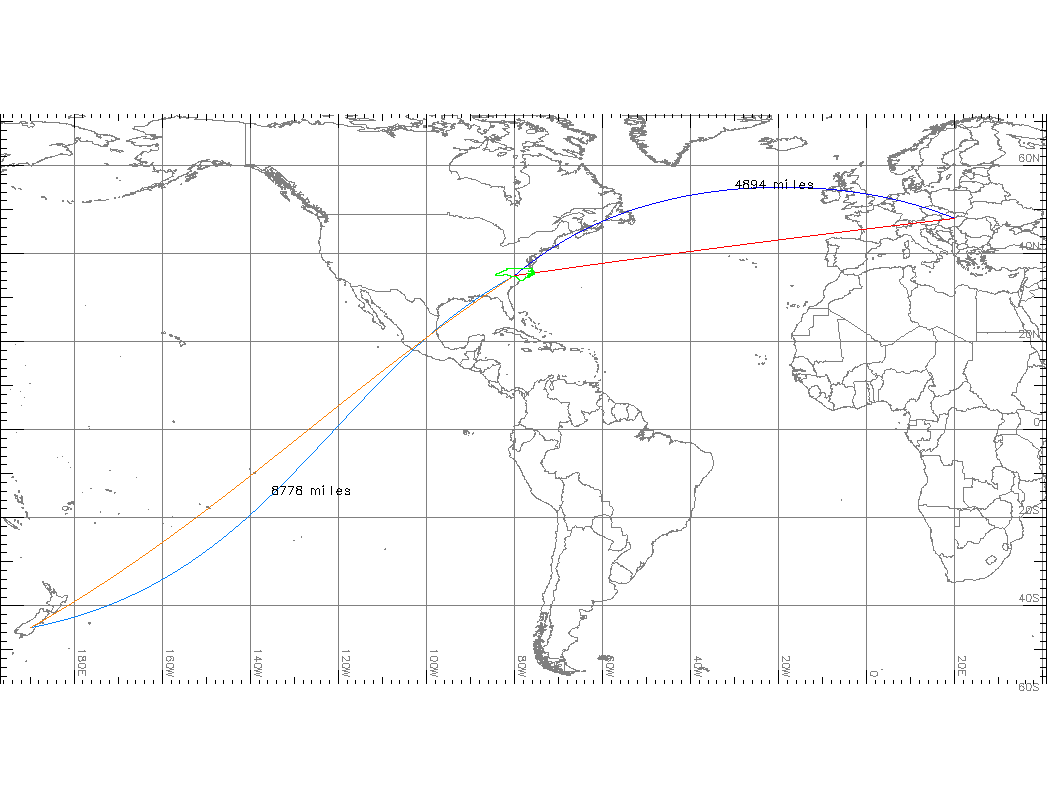 Geospatial Analysis and Modeling MEA592 – Helena Mitasova
Measuring distance: networks
Generalized distance: Lp metrics for measuring distance on meshes or grids
distance between a(x1,y1) and b(x2,y2)
dp(a,b)=[(x1-x2)p + (y1-y2)p]1/p
p=2 : Euclidean distance
p=1 : Manhattan (Taxicab, City block) metric

Linear Referencing Systems: location is defined by its linear distance from a known point on a route (e.g. milepost on a highway), and distance is measured along segments of a network; used for roads, utilities, waterways
Geospatial Analysis and Modeling MEA592 – Helena Mitasova
Measuring distance: networks
Manhattan metric
Linear Referencing Systems
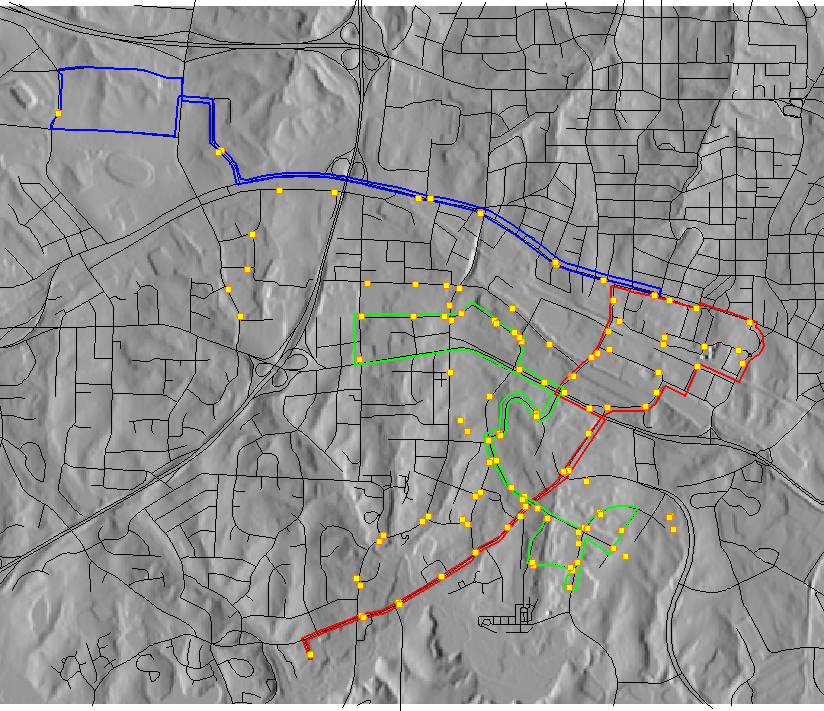 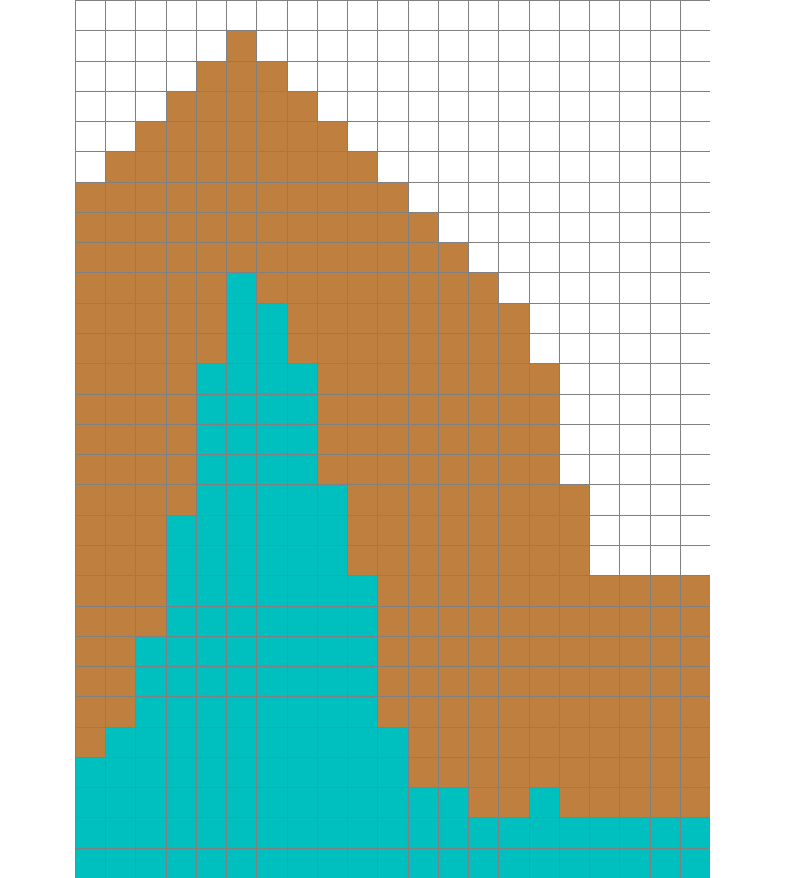 Euclidean distance
Geospatial Analysis and Modeling MEA592 – Helena Mitasova
Measuring feature length
feature length is scale dependent 
what is the length of NC coastline? Neuse river?
vector model: length depends on level of detail (point density representing the feature)
raster model: resolution and level of detail
Geospatial Analysis and Modeling MEA592 – Helena Mitasova
Measuring feature length
World Map 1:10M
1km=0.1mm
narrow barrier islands
are not represented
Vector representation of NC coastline
NC State GIS official coastline
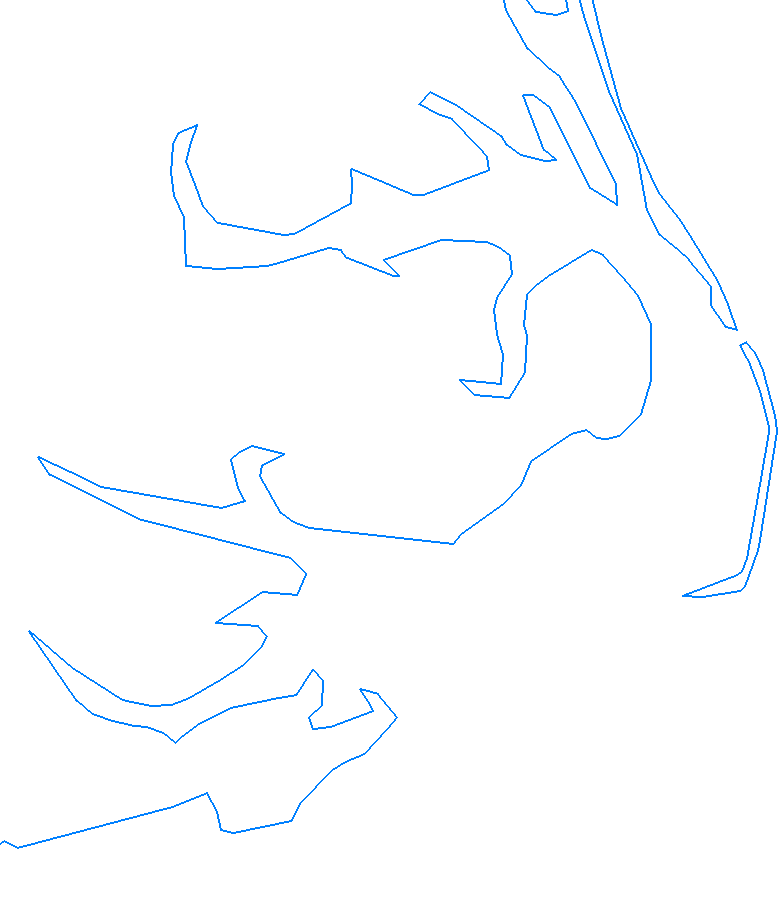 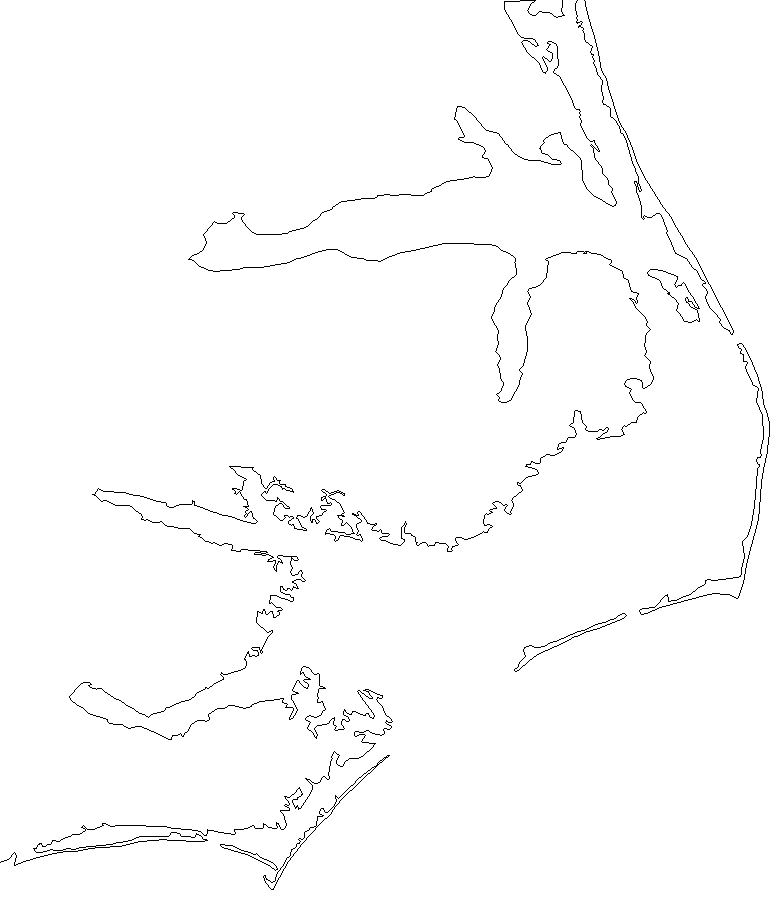 Geospatial Analysis and Modeling MEA592 – Helena Mitasova
Raster map buffer operations
Proximity analysis function 
creates buffer zones (equal distance zones) from a given feature (point, line or area)
applies to raster map layers representing discrete objects 
resolution should be sufficiently higher (cell size should be n-times smaller) than distances  (buffer widths)
Geospatial Analysis and Modeling MEA592 – Helena Mitasova
Raster map buffer: lines
Draws the requested distance rings around each cell with the given category: line buffer example
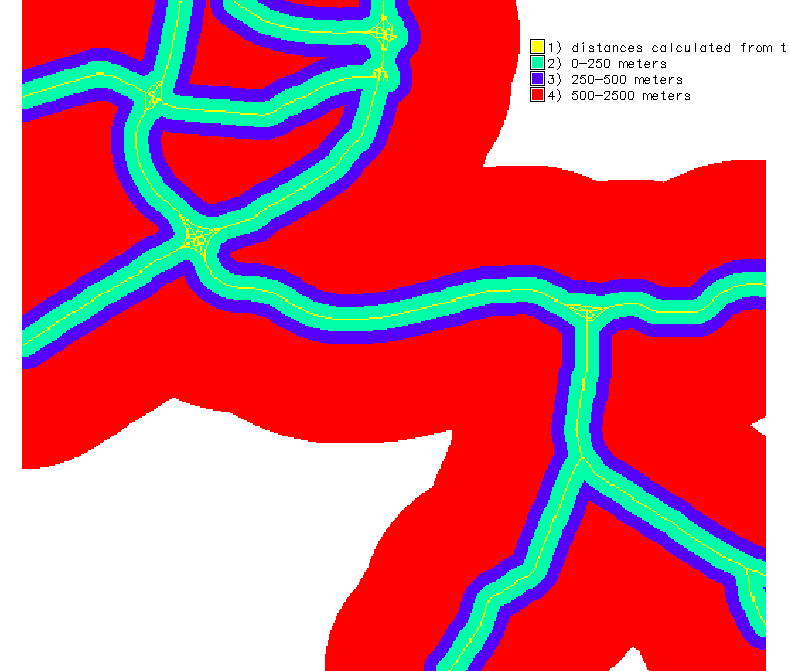 Geospatial Analysis and Modeling MEA592 – Helena Mitasova
Raster map buffer: lines
Distances are measured from center of cell to center of cell – use multiples of cell size for buffer distance
highway
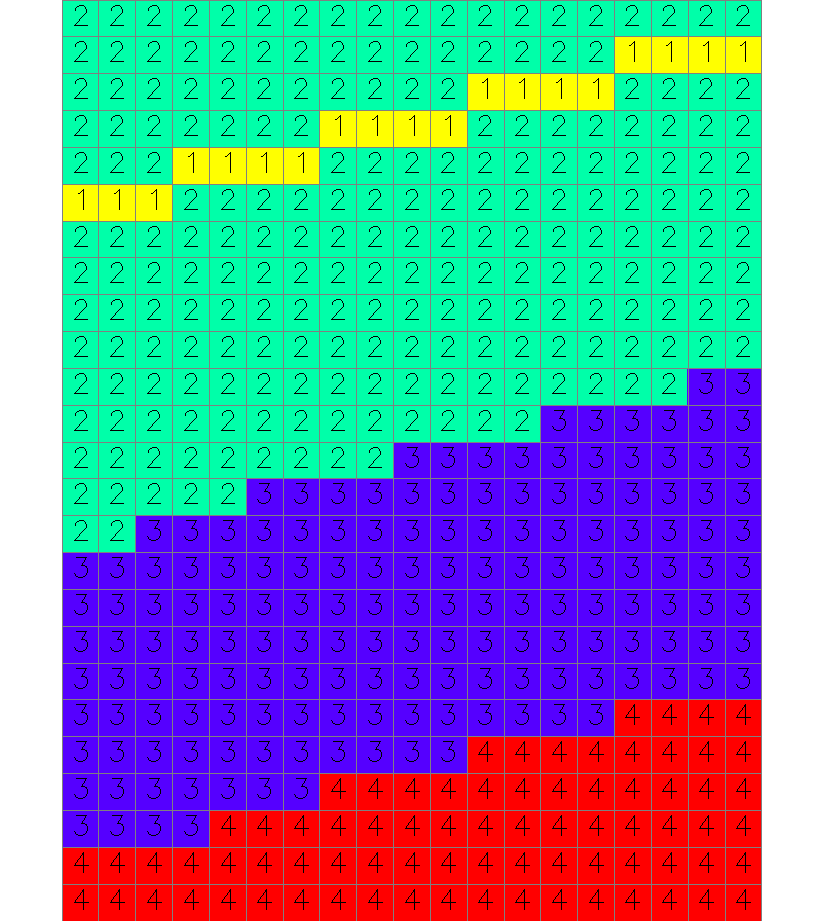 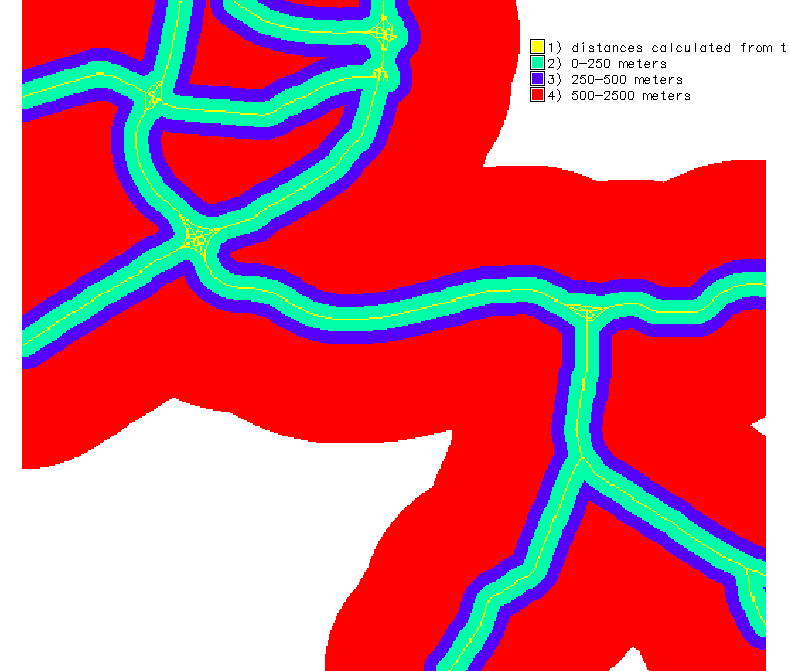 Cat 2: 0-250m
8x30=240m
for 30m raster
Cat 3: 250-500m
(8+9)x30=510m
We have buffers – now what?
Geospatial Analysis and Modeling MEA592 – Helena Mitasova
Raster map buffer operations
Combine buffer operation with map algebra  to solve zone of influence or proximity tasks
Example: find developed areas within 250m, 500m and 2500m distance from highways and classify them as high, moderate and low noise impact.
Given land use map land, with developed areas represented by category 1 and 2 and buffer map rbuff we find developed areas impacted by noise as

noise_impact=if(land==1 || land == 2 && rbuff, rbuff, null())
                         if ( a, b, c) means
if statement a is TRUE (the cell is developed land AND inside buffer)
   do b (assign cell the value from the rbuff map) 
if statement a is FALSE 
   do c (assign cell the null value)
Geospatial Analysis and Modeling MEA592 – Helena Mitasova
Raster map buffer operations
Result is a map that shows developed areas with high, moderate and low noise impact that can be used to plan noise monitoring and addition of noise barriers
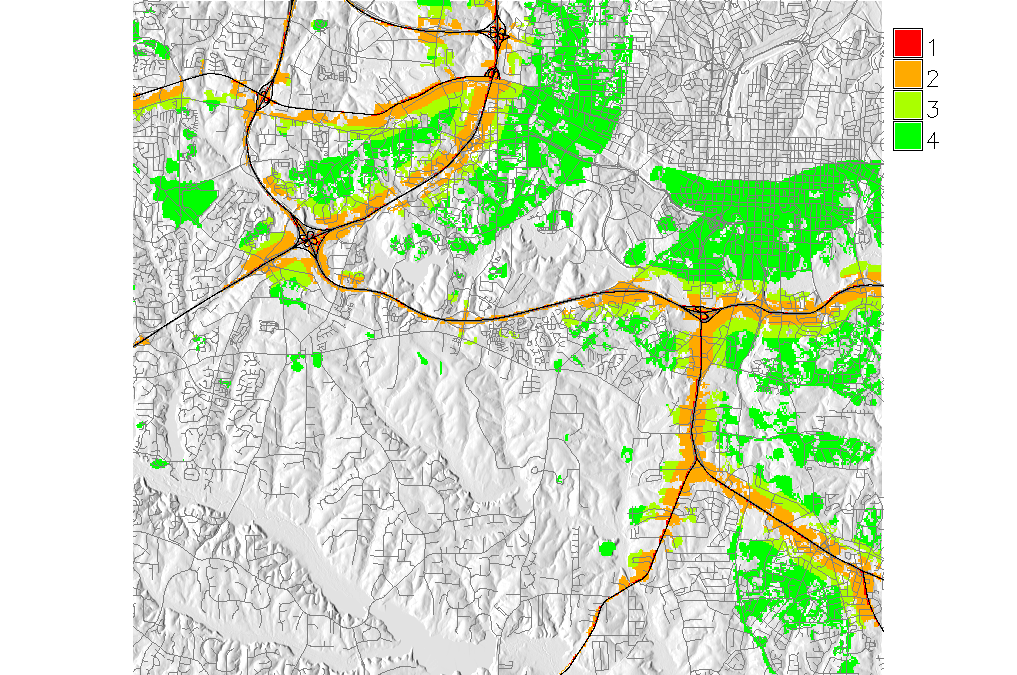 source
high
moderate
low
Geospatial Analysis and Modeling MEA592 – Helena Mitasova
Raster map buffer operations
Are there any schools affected in high and moderate noise area? If yes, how many students?
How can we find how many people are affected ? Can we do an accurate estimate?
Given the school capacity raster map school_cap and buffer map rbuff we find schools impacted by noise as

schools_noise=if(school_cap && rbuff < 4, school_cap, null())

number of students  affected
r.sum schools_noise
Note1: To create schools_cap map we convert vector point map to raster using capacity attribute for value and school name for label

Note2: if (a,b,c) here means:
if the cell in school_cap is TRUE (has any value except for null) AND cell value in rbuff is less than 4, assign the cell the value from the school_cap map, if the statement a is FALSE, assign null
Geospatial Analysis and Modeling MEA592 – Helena Mitasova
Raster map buffer operations
Location of schools affected by noise, number of students: 966
source
high
moderate
low
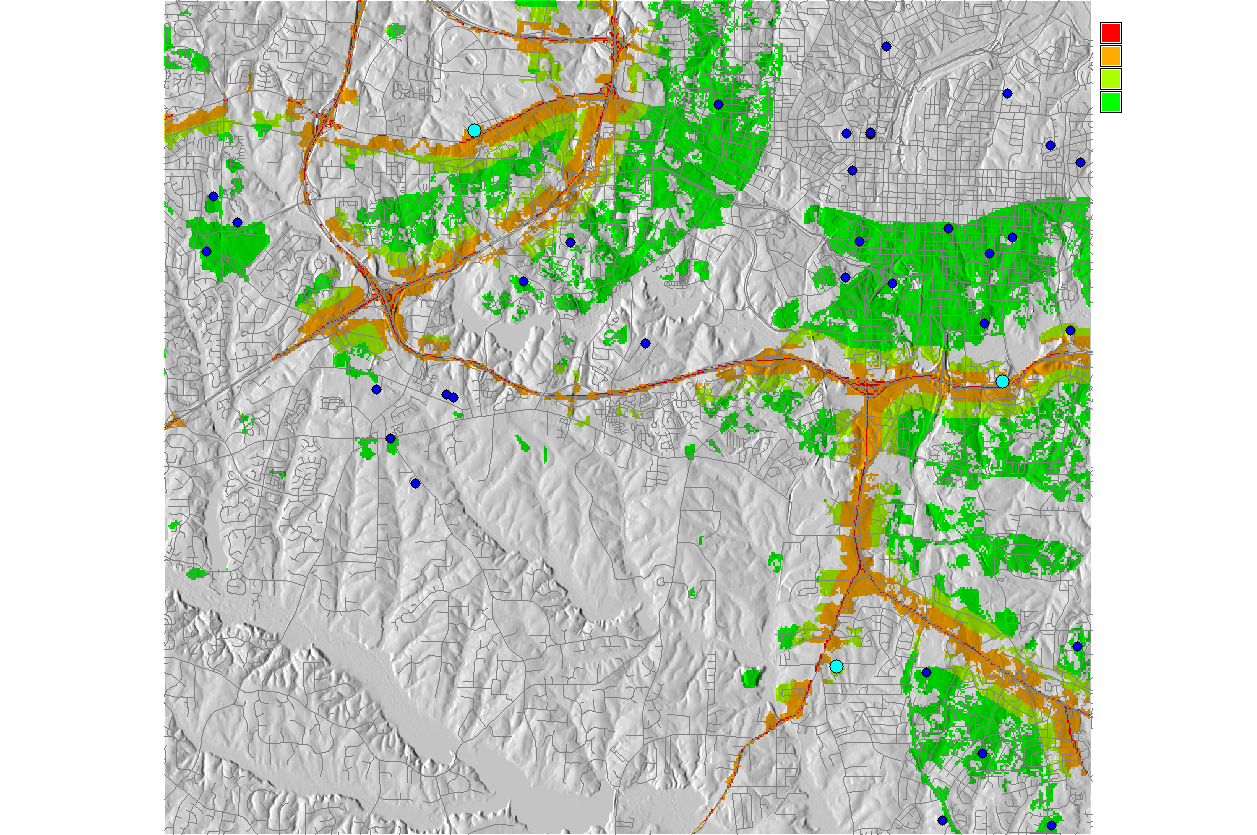 schools noise 
high impact
moderate and less
Geospatial Analysis and Modeling MEA592 – Helena Mitasova
Raster map buffer operations
Overlay with census block: number of people affected?
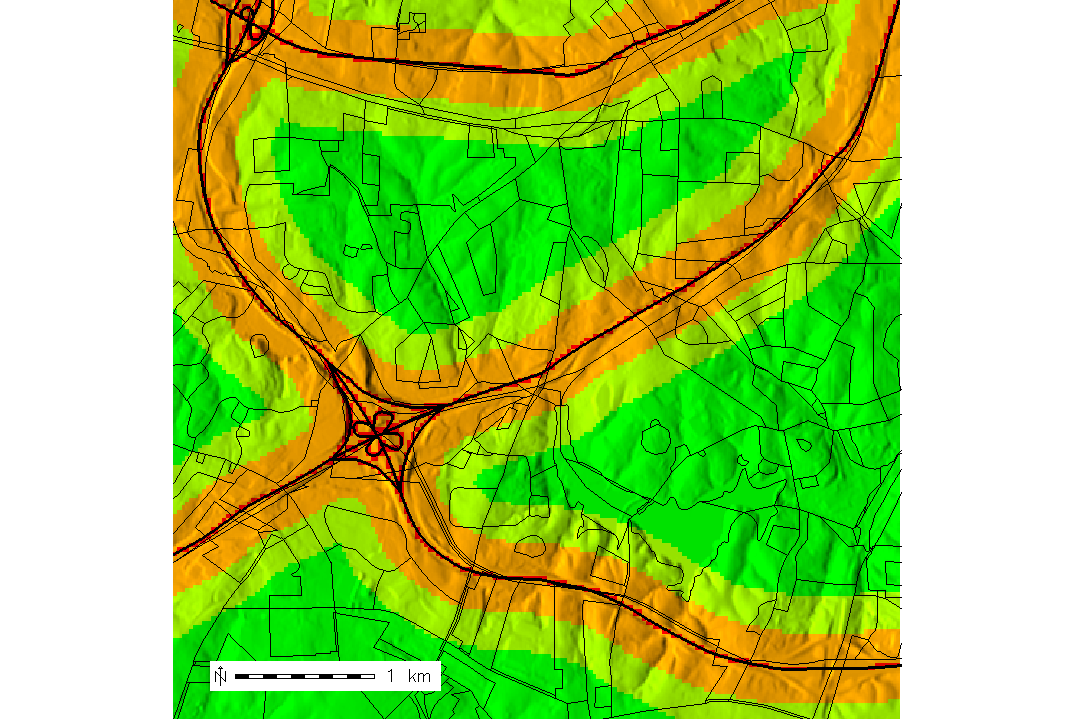 701 people in the block
109 children

To estimate number of people in the high impact zone:
uniform distribution assumption
additional information about homes
Geospatial Analysis and Modeling MEA592 – Helena Mitasova
Raster map buffer: areas
Area Buffers: 
Euclidean and Manhattan distance metrics
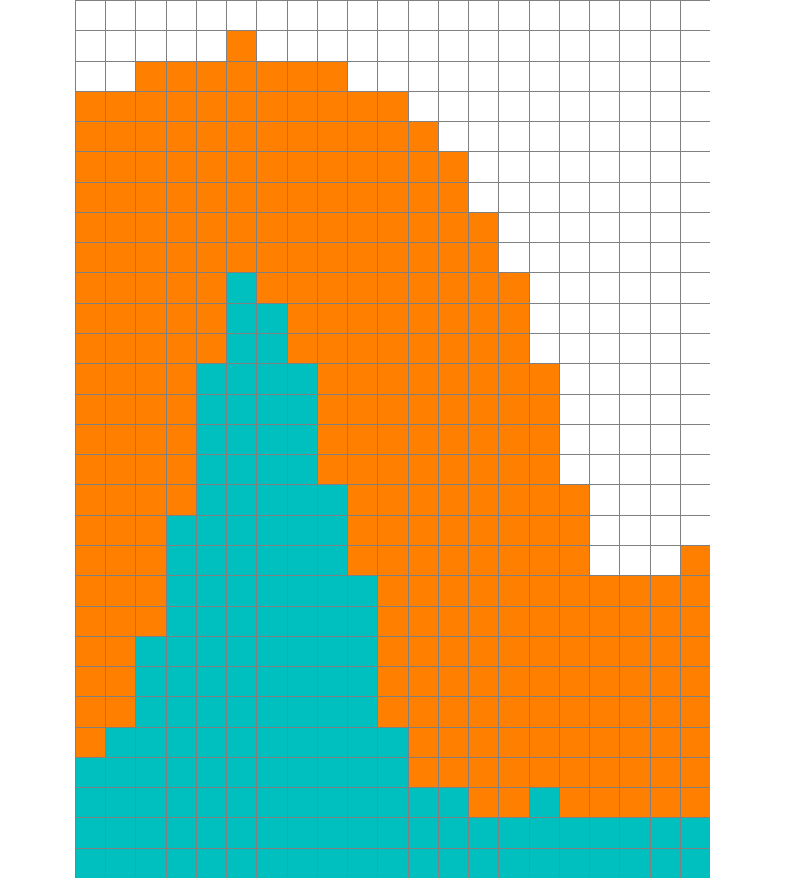 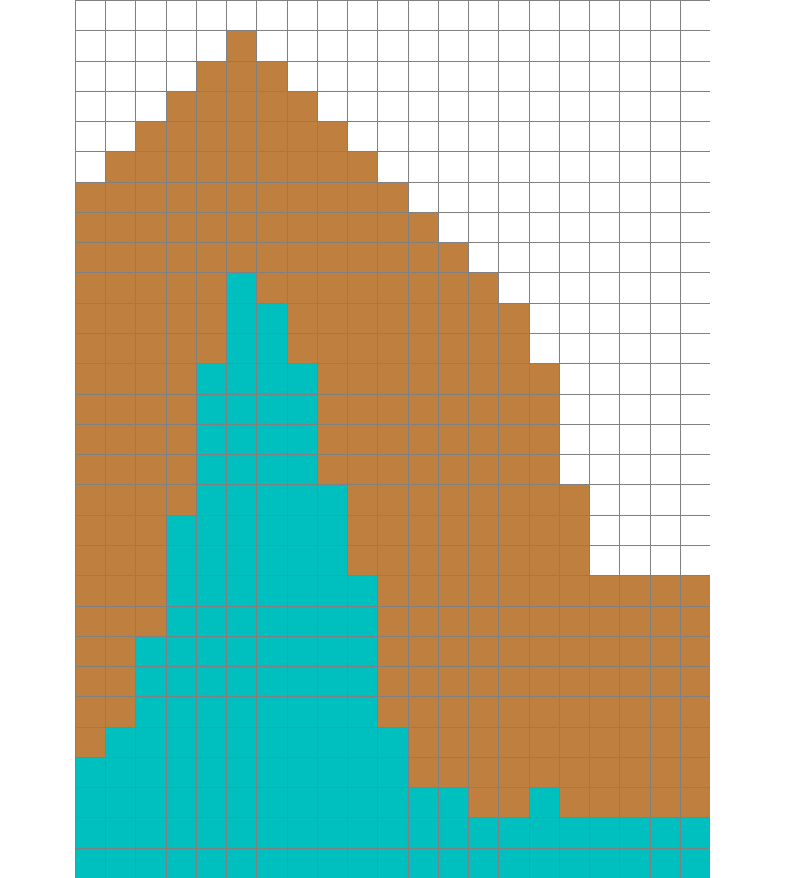 Geospatial Analysis and Modeling MEA592 – Helena Mitasova
Raster map buffer areas
Area Buffers: 
Find locations within walking distance from lakes
Euclidian and Manhattan distance metrics
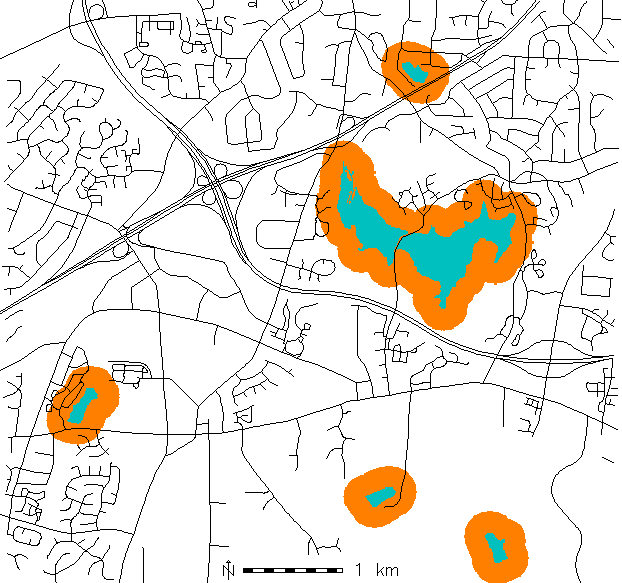 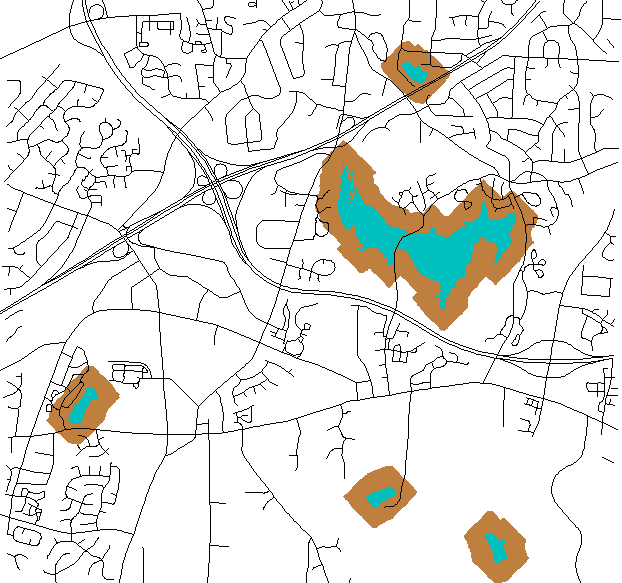 Geospatial Analysis and Modeling MEA592 – Helena Mitasova
Raster map buffer: points
Point buffers: 
Identify schools that do not have any vegetation within 900m distance 
first create point buffers
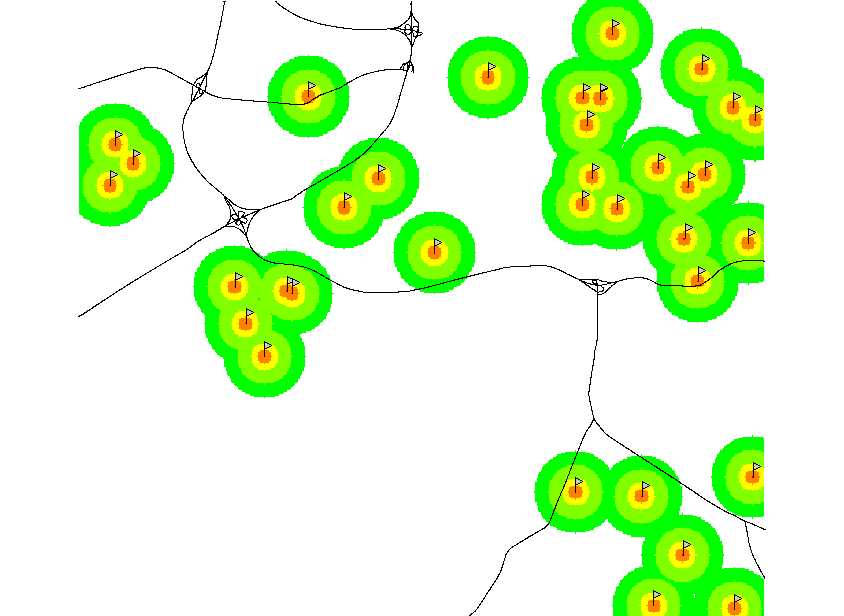 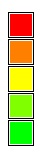 1 school
2 150m
3 300m
4 600m
5 900m
Geospatial Analysis and Modeling MEA592 – Helena Mitasova
Raster map buffer operations
Point buffers: 
overlay point buffers with land use using map algebra
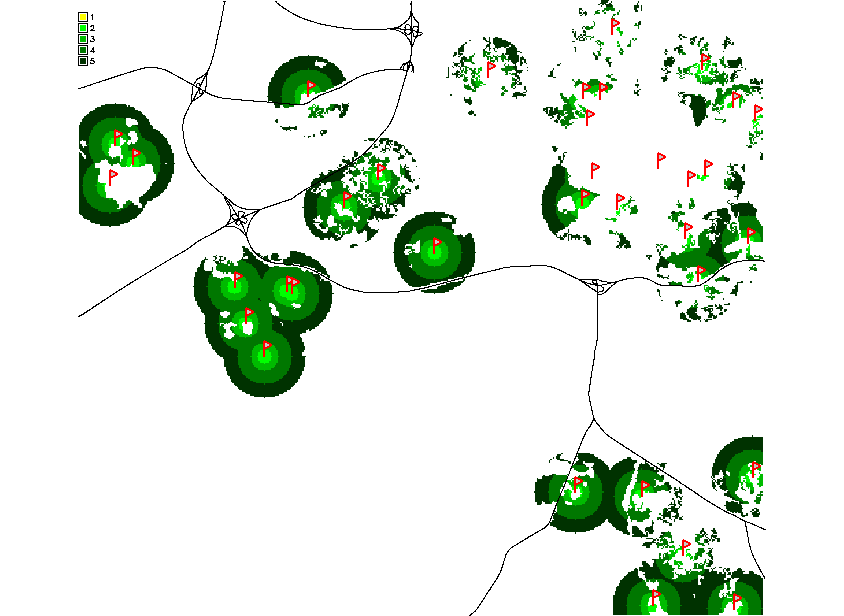 1 school
2 150m
3 300m
4 600m
5 900m

1998
land cover
Geospatial Analysis and Modeling MEA592 – Helena Mitasova
Cost surfaces
Cumulative (accumulated) cost surface: 
raster representation of cumulative cost of reaching the target point(s) from any location in the given region.

Input cost map 
value assigned to a cell represents cost of traversing that cell, e.g. time estimated from:
inverse of speed limit for driving, 
slope and/or vegetation density for walking
Geospatial Analysis and Modeling MEA592 – Helena Mitasova
[Speaker Notes: Intro - this has been already covered]
Cost surfaces: cost=1
If cost for each cell is 1: proximity surface
shortest path from each cell to the target point
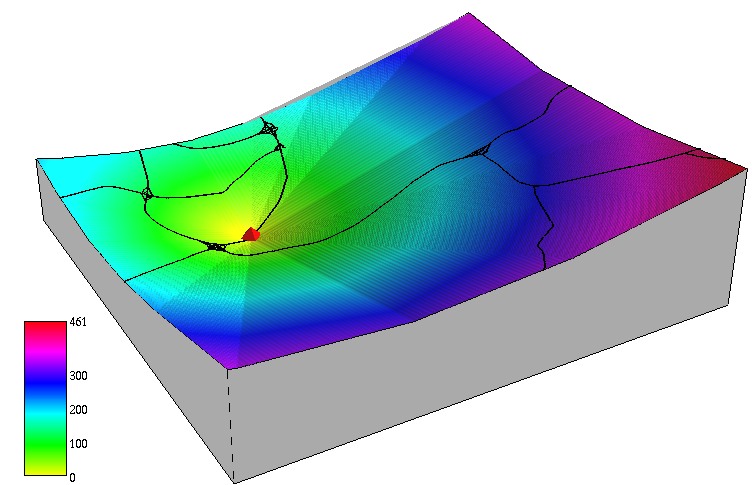 Geospatial Analysis and Modeling MEA592 – Helena Mitasova
[Speaker Notes: Intro - this has been already covered]
Cost surfaces: measuring distance
. K .   . K .   
 . . . . . . . . . 
 K . X . X . X . K
 . . . . . . . . . 
   . X . O . X .   
 . . . . . . . . . 
 K . X . X . X . K
 . . . . . . . . . 
   . K .   . K .
To measure the distance, traverse the region in:
standard 8 directions, 
Knight 16 directions
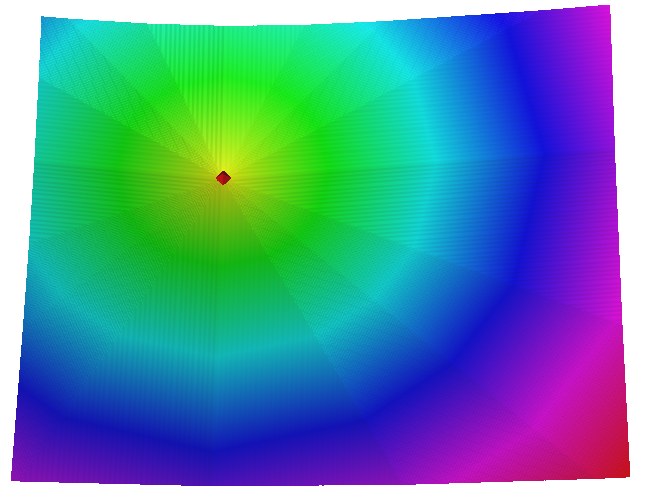 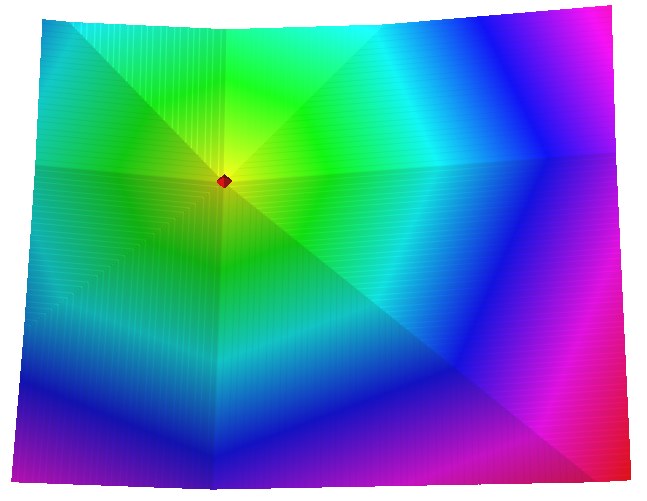 Geospatial Analysis and Modeling MEA592 – Helena Mitasova
[Speaker Notes: Intro - this has been already covered]
Cost surfaces: cost map
if cost is spatially variable: define cost map by computing cost to traverse a cell
cost can be based on time, energy, etc.
Example: cost surface derived as minimum time t[s] needed to traverse a grid cell with resolution s[m]
t = s / vmax 
where, vmax is speed limit map (convert [mi/hr] to [m/s])
Cost map is computed using map algebra.
Geospatial Analysis and Modeling MEA592 – Helena Mitasova
[Speaker Notes: Intro - this has been already covered]
Cost surfaces: cost map
Deriving a cost map from speed limit, as time to traverse a 30m cell [seconds]
off-road cells are assigned to 5 mi/hr, for realistic travel time per cell
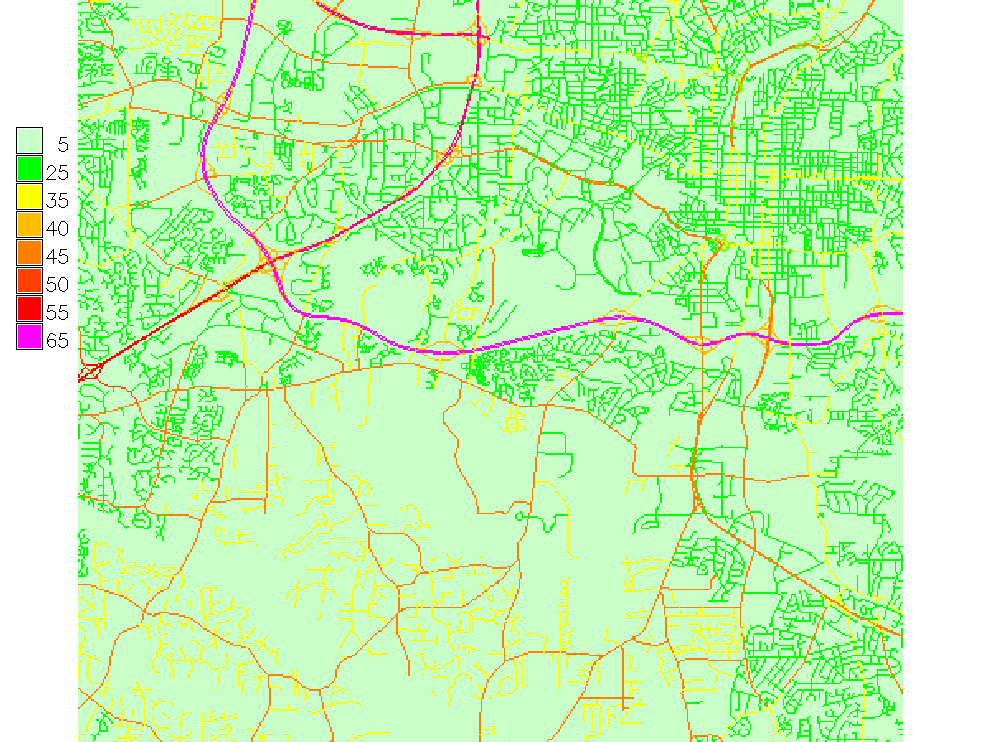 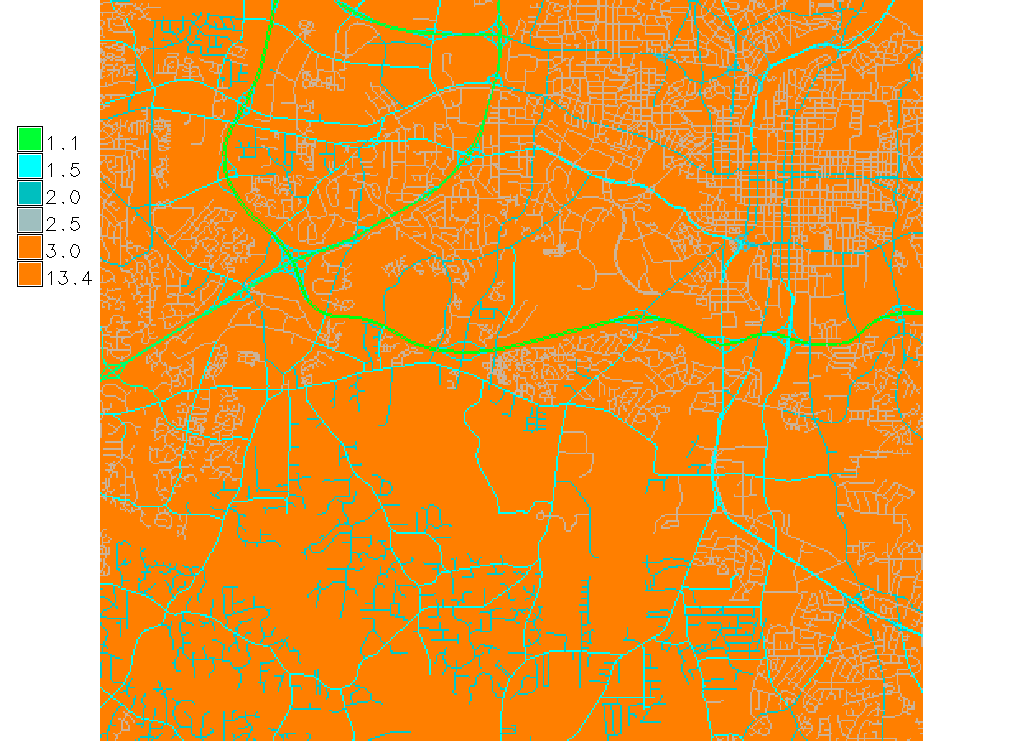 speed limit [mi/hr]
time to traverse a 30m cell [seconds]
Geospatial Analysis and Modeling MEA592 – Helena Mitasova
[Speaker Notes: Intro - this has been already covered]
Cumulative cost surfaces
Cumulative cost surface: time to reach the point A, 
the higher the hill the more time it takes to reach A
Application: locate the firestation that can reach the accident the fastest and identify the shortest path
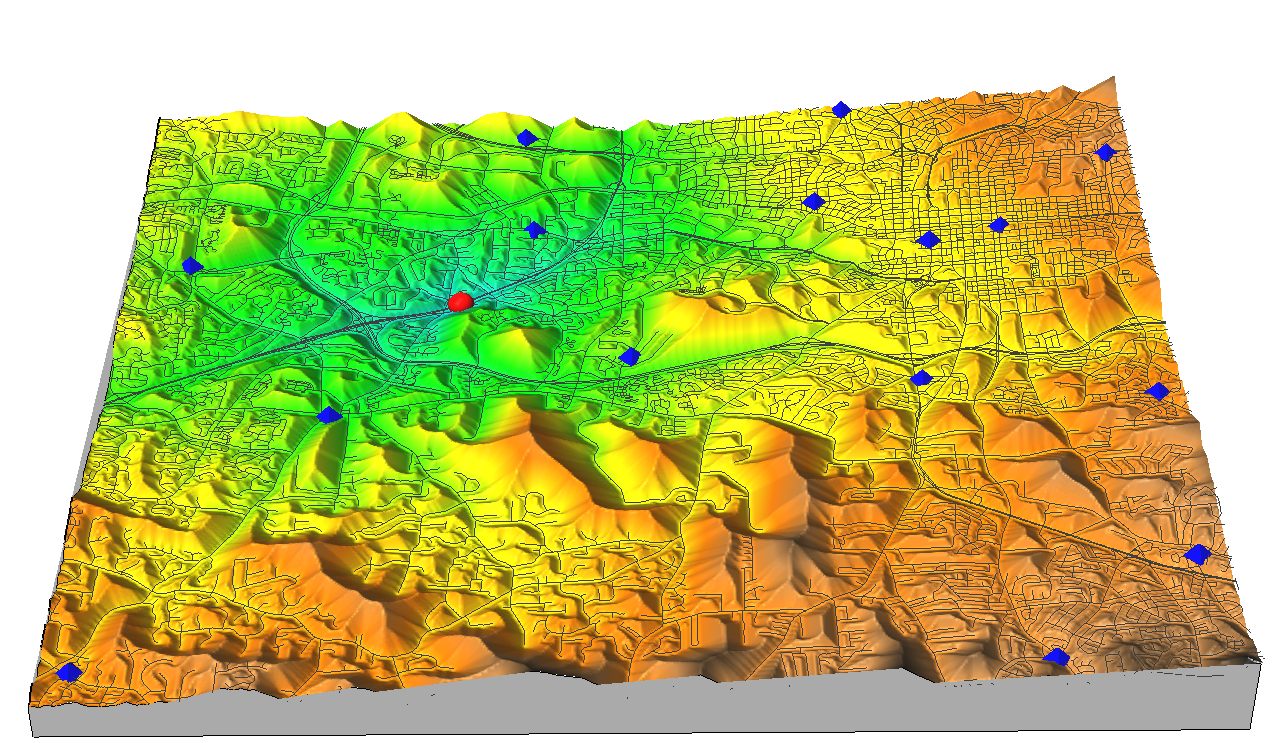 accident

firestations
A
Geospatial Analysis and Modeling MEA592 – Helena Mitasova
[Speaker Notes: Intro - this has been already covered]
Least cost path
using the cumulative cost surface, find the least cost (fastest) path to the target point
least cost path (LCP) follows the steepest slope line, equivalent to flow routing with terrain replaced by cost surface
depending on algorithm used for flow routing depressions or flats in cost surface may lead to wrong results
save the directions used for creating the cumulative cost surface as back-link  and compute LCP as tracked path
Geospatial Analysis and Modeling MEA592 – Helena Mitasova
[Speaker Notes: Intro - this has been already covered]
Least cost path
gradient line: similar to flow routing with terrain replaced by the cumulative cost surface
backlink: trace back the shortest path along cumulative cost surface gradient
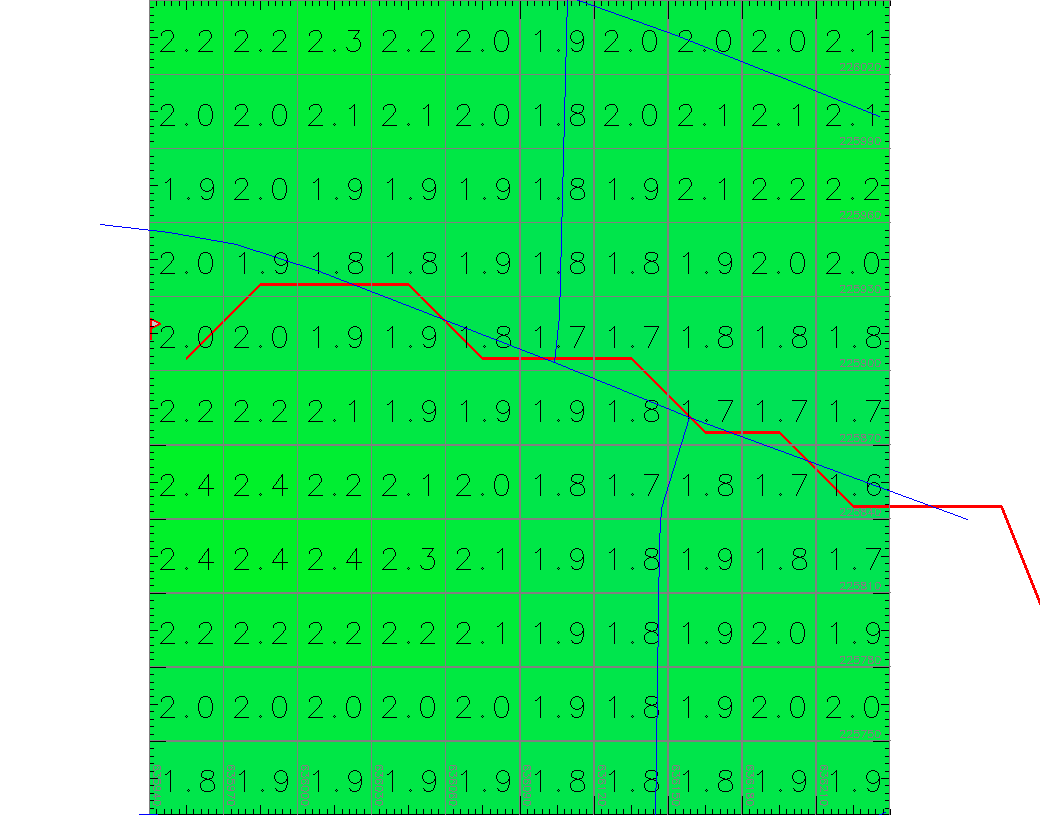 roads

least cost path
Geospatial Analysis and Modeling MEA592 – Helena Mitasova
[Speaker Notes: Intro - this has been already covered]
Least cost path: backlink raster
gradient direction map: direction of least cost path to the target from all grid cells = backlink map
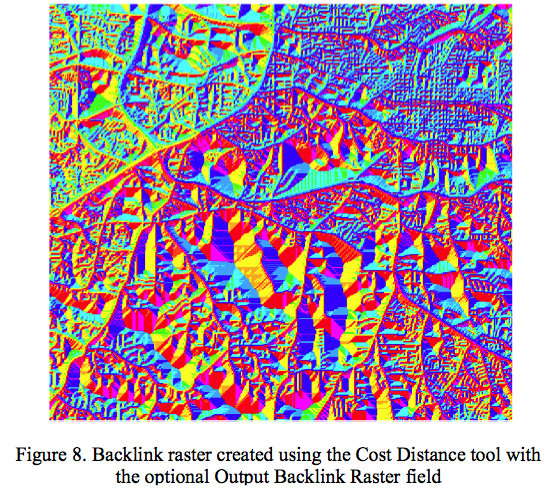 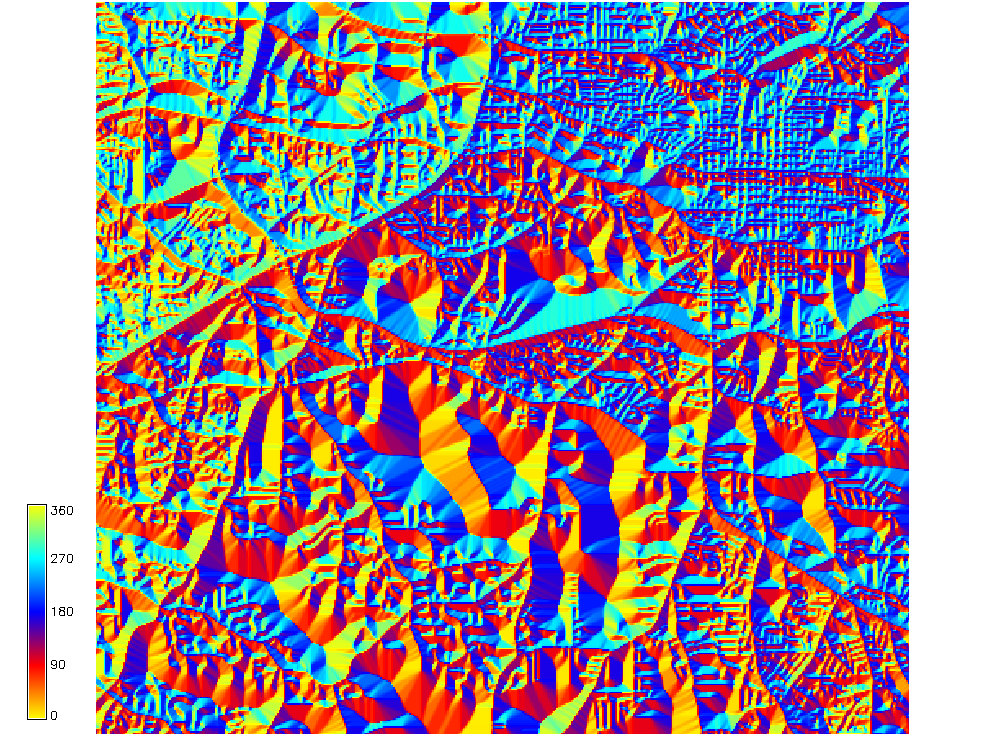 0 yellow
90 red
180 blue
270 cyan
360 yellow
Aspect map derived from
the cumulative cost cost surface
using r.slope.aspect, colored
consistently with Arc backlink output
Figure from Amy Nau
Geospatial Analysis and Modeling MEA592 – Helena Mitasova
[Speaker Notes: Intro - this has been already covered]
Least cost path: backlink raster
gradient direction map: direction of least cost path to the target from all grid cells = backlink map
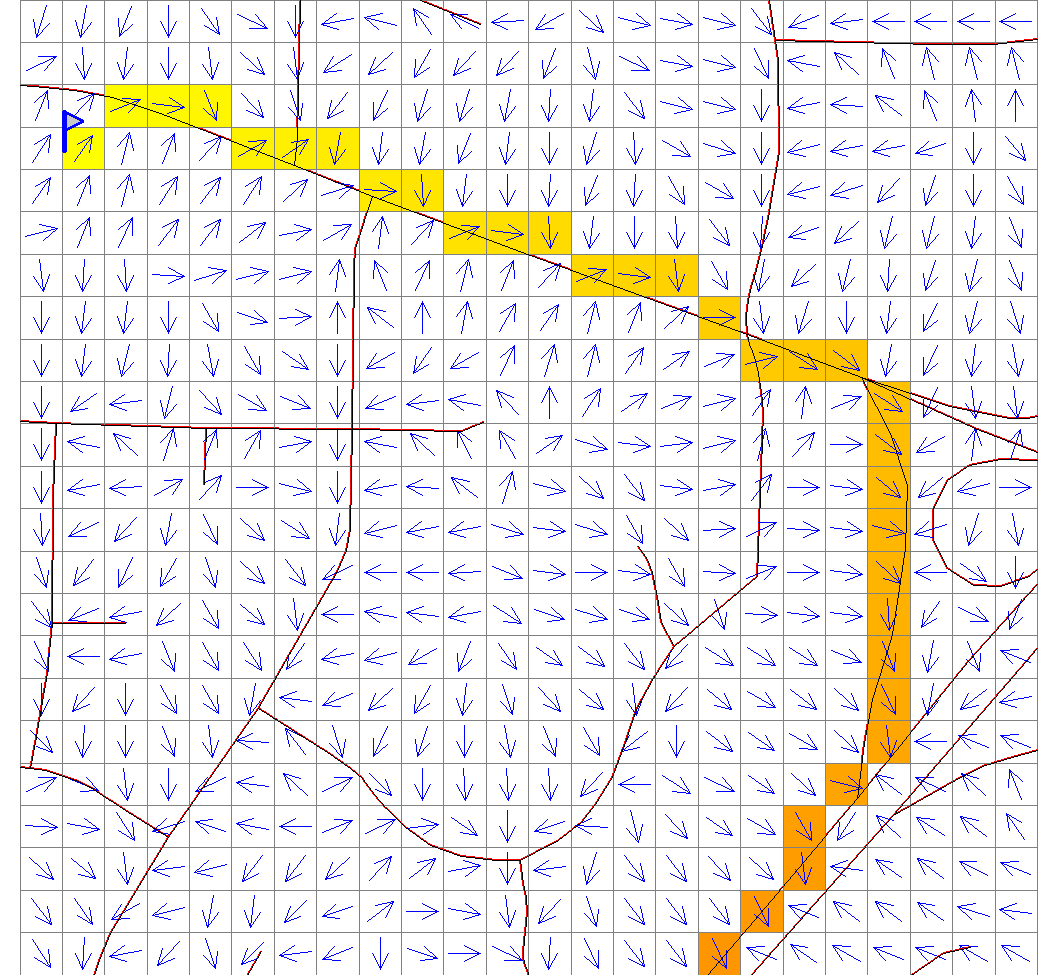 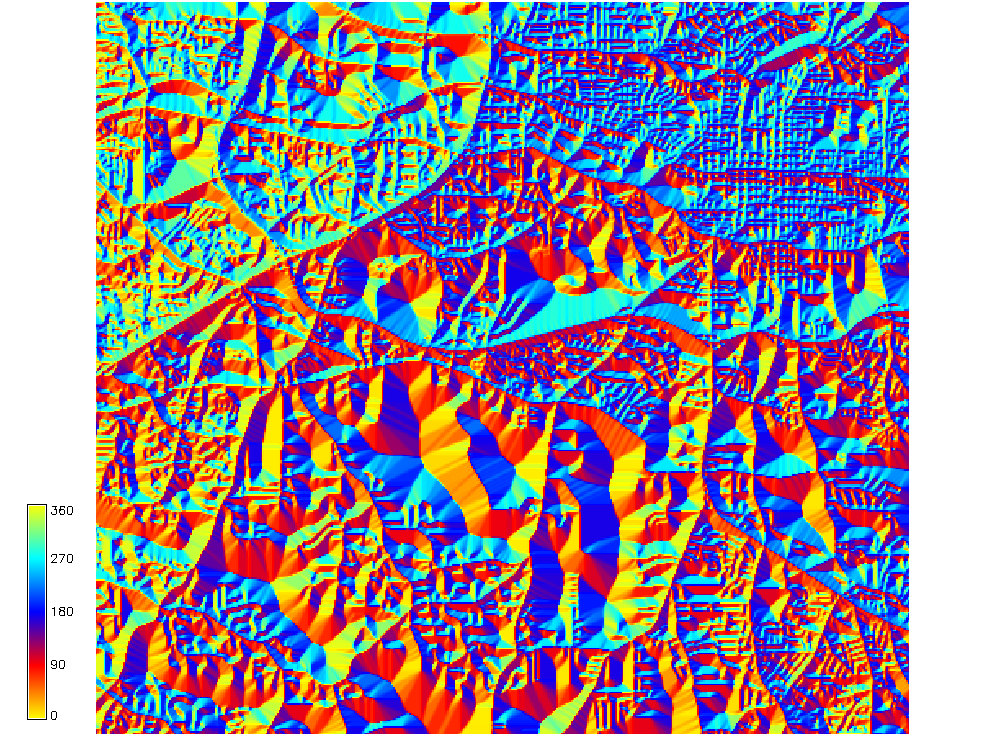 0 yellow
90 red
180 blue
270 cyan
360 yellow
Aspect map derived from
the cumulative cost cost surface
using r.slope.aspect, colored
consistently with Arc backlink output
Geospatial Analysis and Modeling MEA592 – Helena Mitasova
[Speaker Notes: Intro - this has been already covered]
Least cost path
least cost path from two firestations (not shortest (Euclidean) distance in plane!)
wrong result if overpass is used as intersection
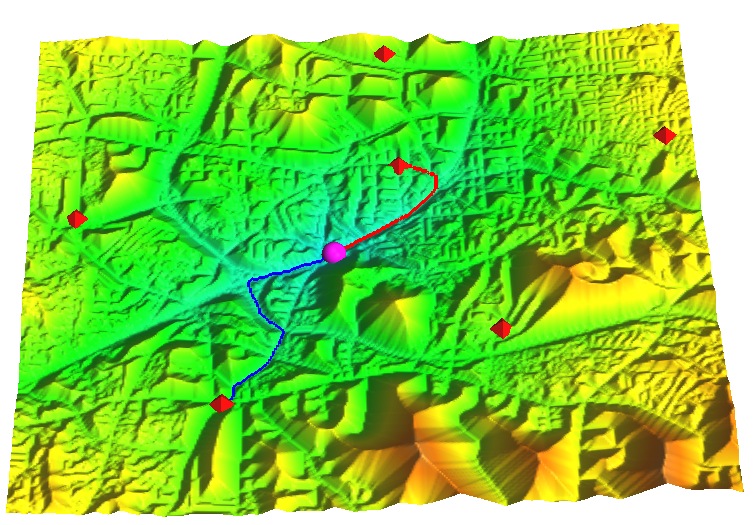 accident (target)
firestation (source)
least cost path
second LCP
Euclidean distance
overpass treated
as intersection
Geospatial Analysis and Modeling MEA592 – Helena Mitasova
[Speaker Notes: Intro - this has been already covered]
Cost surface and friction map
More complex cost map for walking combines elevation and friction map and differentiates between going upslope and downslope.
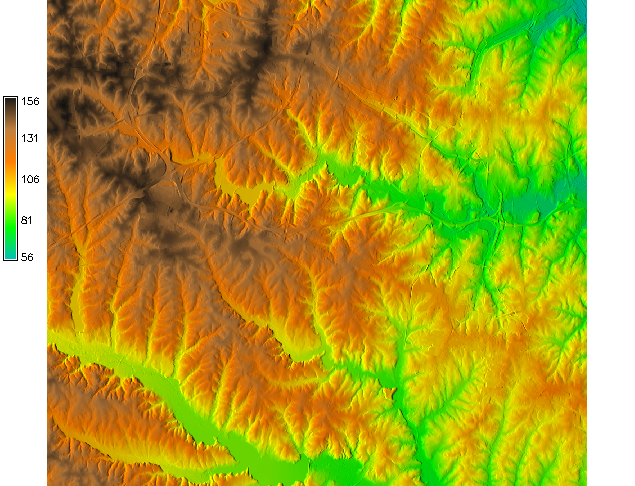 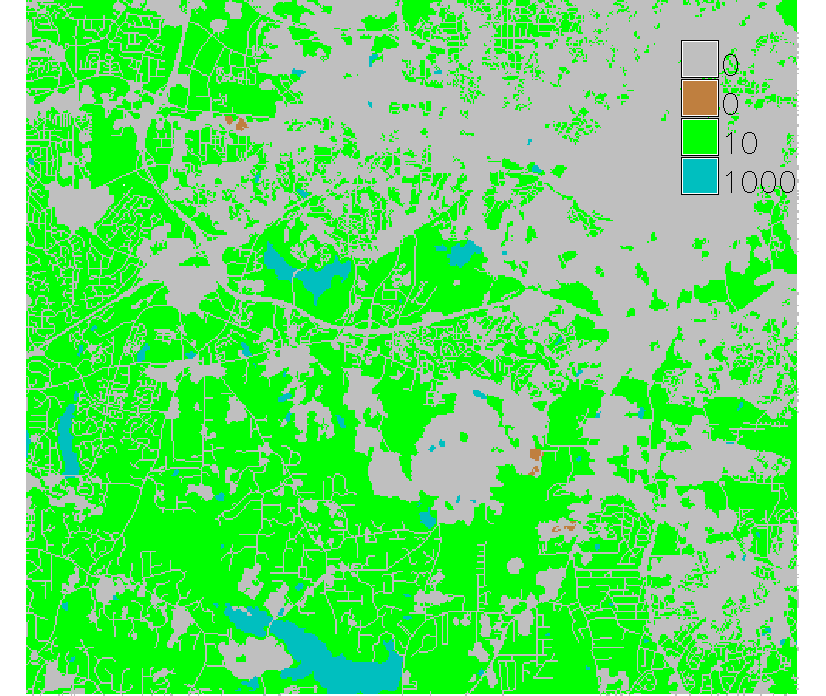 Inputs: Elevation - derive slope factor       Friction is based on landuse
Geospatial Analysis and Modeling MEA592 – Helena Mitasova
Cost surface and friction map
Example: Optimize search for lost person by mapping the distance that the person could have reached when walking from the given location in any direction
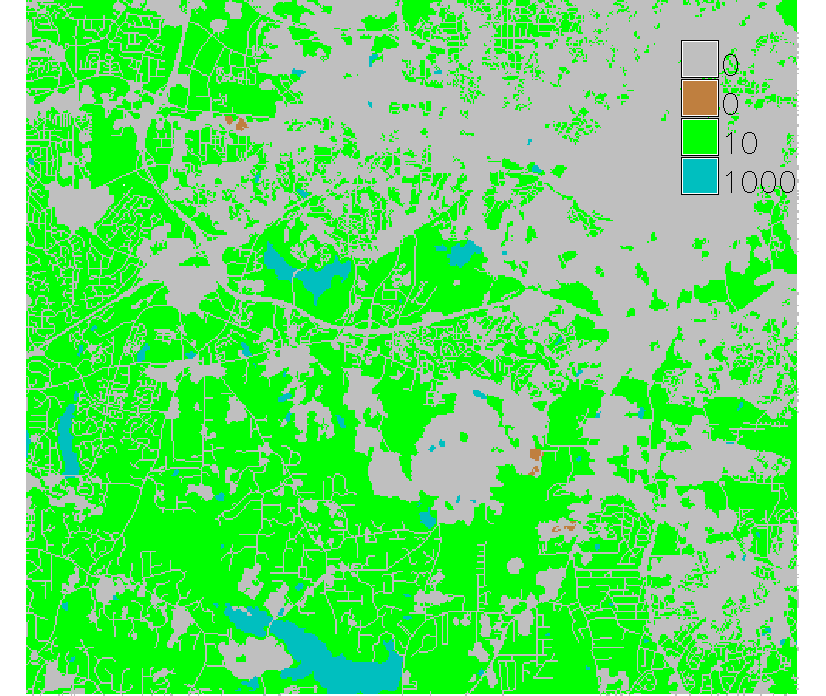 Friction is based on landuse:

low friction: developed areas, streets and roads
moderate friction: forest
extreme friction (barrier): lakes
Location where the person
was last seen
Geospatial Analysis and Modeling MEA592 – Helena Mitasova
Cost surface for walking
t = a.ds + b.dhu + c.dhmd + d.dhsd + w.f

t [s] - time to traverse a cell
a,b,c,d [s/m] - cell distance and elevation difference weights, functions of inverse speed ~v-1
ds [m] - distance across the cell
dhu, dhmd, dhsd [m] - elevation difference upslope, moderate downslope and steep downslope
w.f [s] - added time needed to traverse a cell due to friction, with f a friction map and w a weight
Walking upslope and steep downslope increase cost, moderate downslope decreases cost.
Default values for a,b,c,d are empirical coefficients, based on man walking effort at standard conditions.
Geospatial Analysis and Modeling MEA592 – Helena Mitasova
Cumulative cost surface
Map showing the time it will take walking person to get to each cell. Orange isochrone delineates search area for given time 1.5 hr
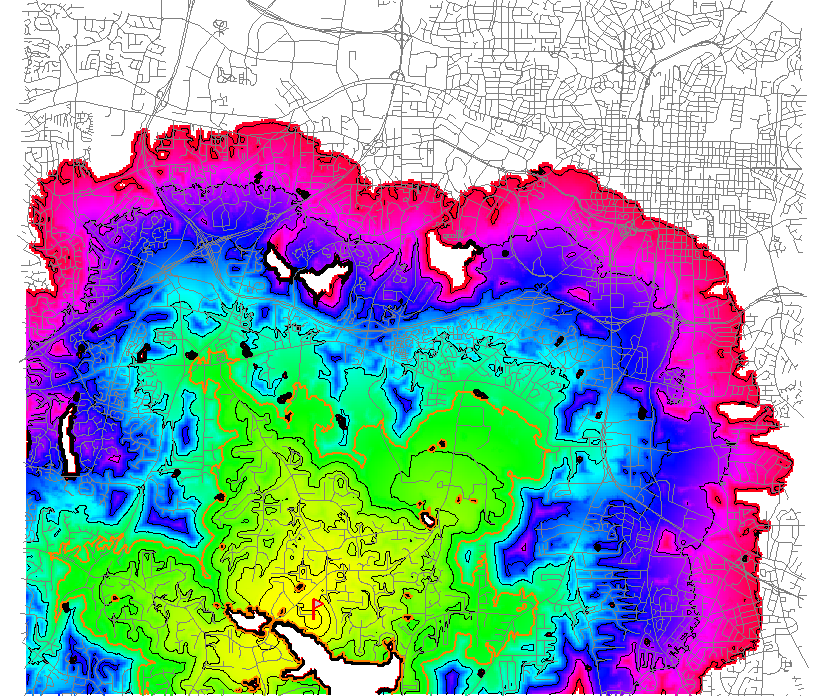 t[sec]
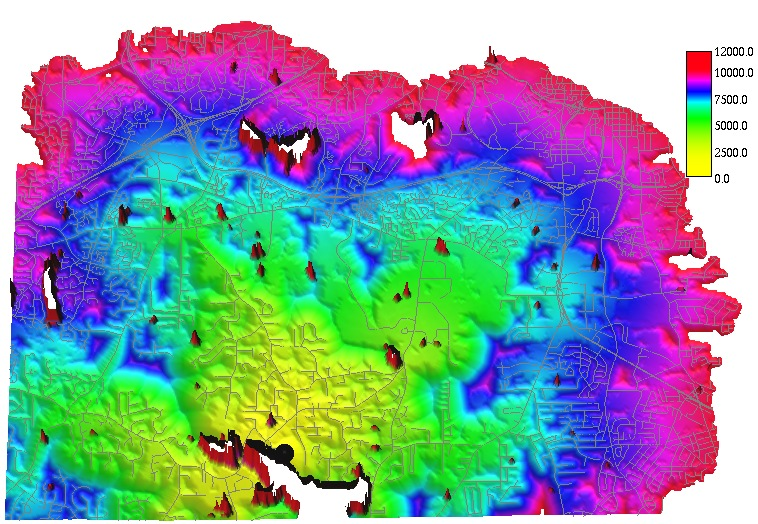 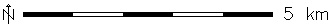 Geospatial Analysis and Modeling MEA592 – Helena Mitasova
[Speaker Notes: Intro - this has been already covered]
Cumulative cost surface from lines
Cumulative cost surface and least cost path can be performed for multiple targets including lines (treated at set of points)
If cost for each cell is 1, proximity surface
Example: Distance from major roads
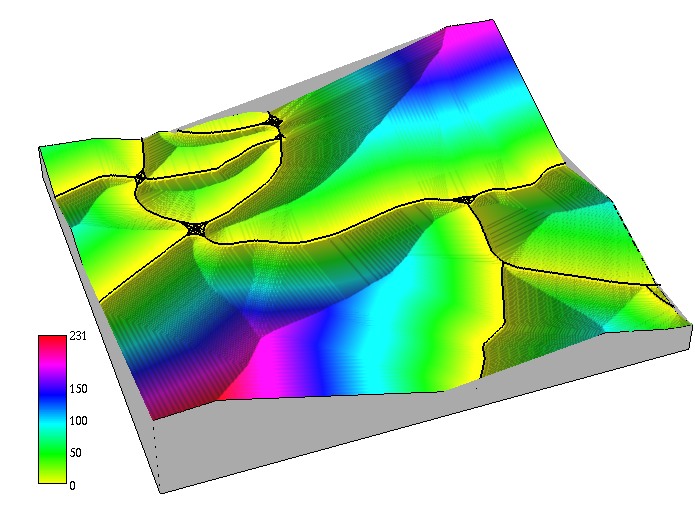 Geospatial Analysis and Modeling MEA592 – Helena Mitasova
[Speaker Notes: Intro - this has been already covered]
Cumulative cost surface from lines
If cost for each cell is based on inverse speed limit (minimum travel time), result is cumulative cost distance from major roads
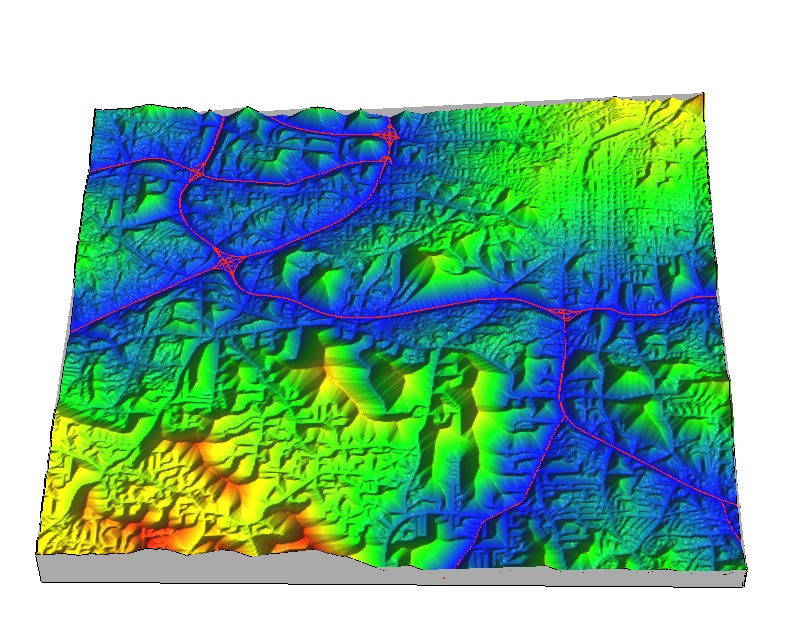 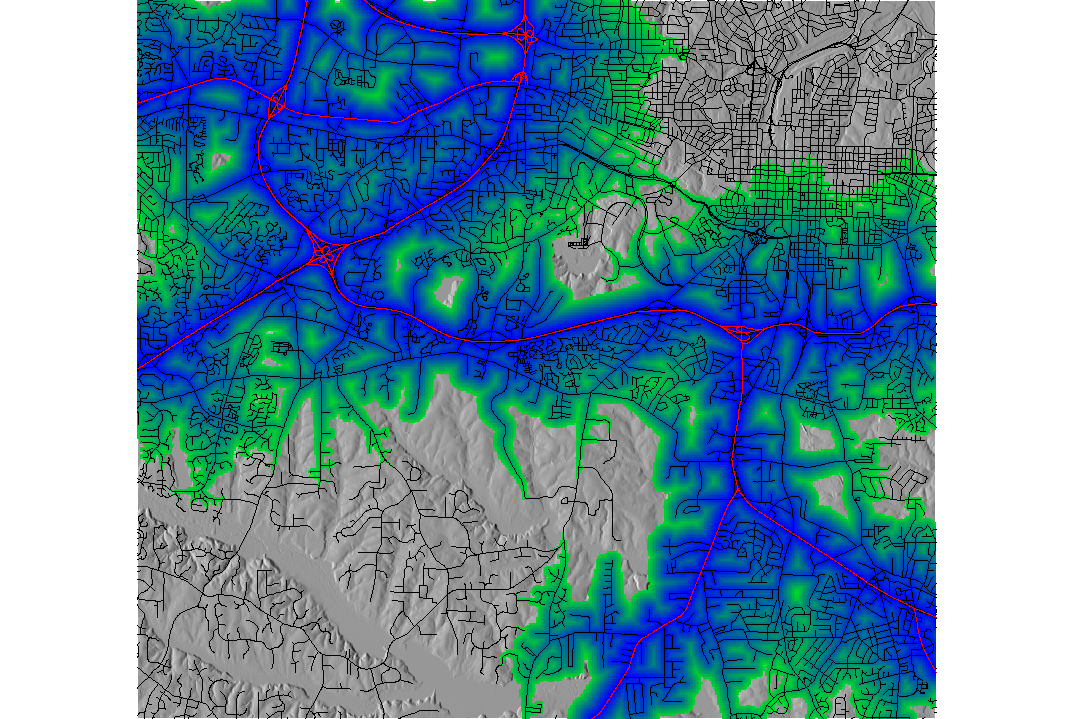 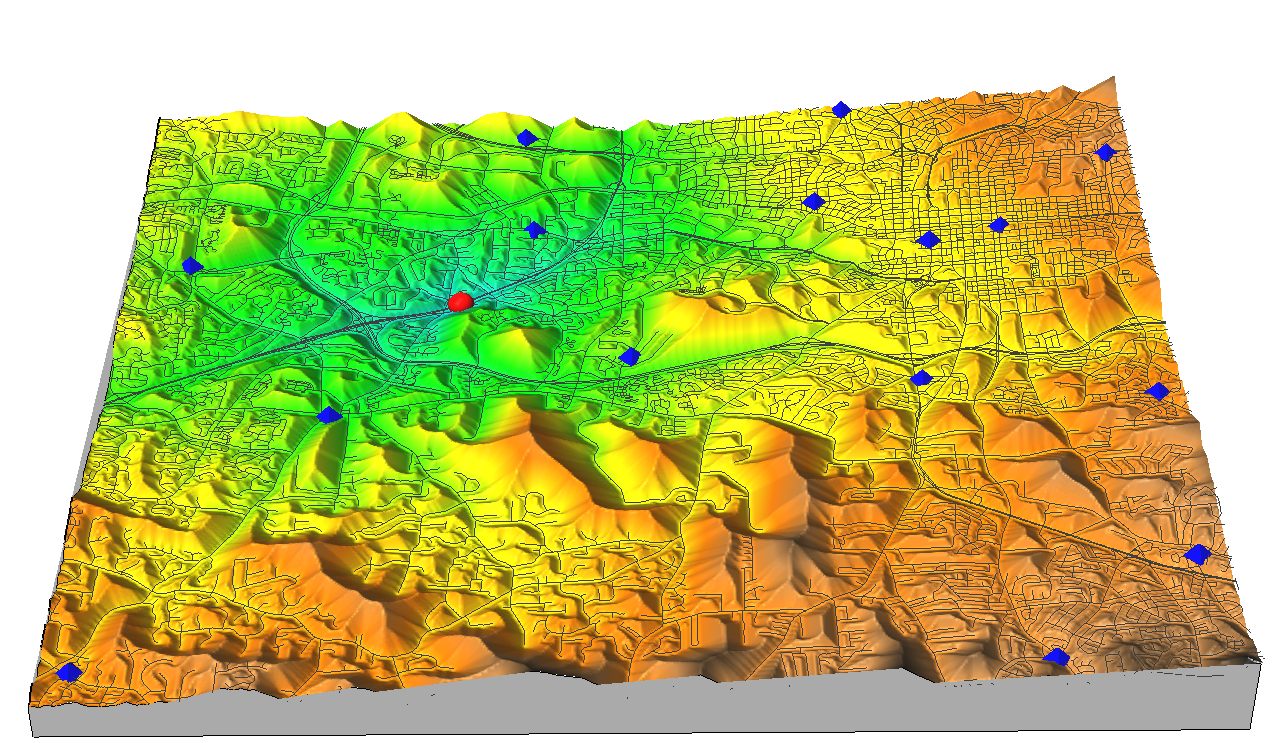 For comparison,
cumulative
cost to point
areas within the cost distance 
less than 3
Geospatial Analysis and Modeling MEA592 – Helena Mitasova
[Speaker Notes: Intro - this has been already covered]
Summary and references
measuring distance
http://en.wikipedia.org/wiki/Great_circle
buffers
Neteler ch. 5.4.2
cost surfaces, least cost path
Neteler ch. 5.4.3
deSmith, Goodchild, and Longley: Geospatial Analysis, http://www.spatialanalysisonline.com/ 
http://www.spatialanalysisonline.com/output/html/Accumulatedcostsurfacesandleastcostpaths.html
Berry, J.K. Beyond mapping III http://www.innovativegis.com/basis/MapAnalysis/Default.htm
Geospatial Analysis and Modeling MEA592 – Helena Mitasova